Created by: Mark Z, Devon, Timur, and Cooper
Politics of protestChapter 26 Jeopardy
#AMHSJEOPARDYFLOW
Politics of Protest
Earth
Women’s Rights
Civil Rights
Society
Other
100
100
100
100
100
200
200
200
200
200
300
300
300
300
300
400
400
400
400
400
500
500
500
500
500
Supporters of nuclear energy hailed as a cleaner and less expensive alternative to… – 100 Points
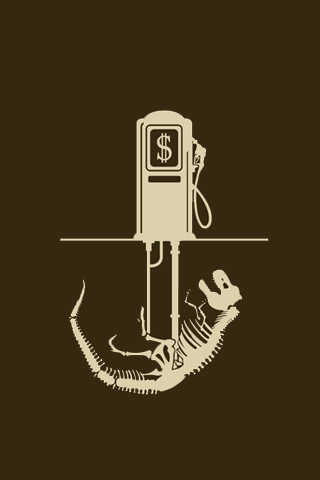 What are fossil fuels?
#AMHSJEOPARDYFLOW
Scientists established the Environmental Defense Fund and used its contributions for a series of legal actions across the country to halt…– 200 Points
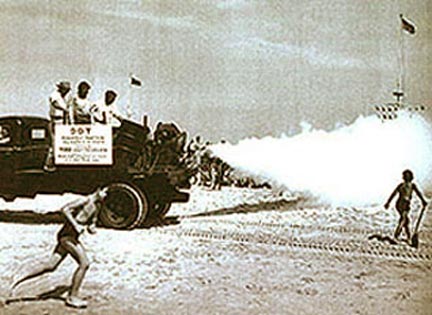 What is DDT spraying?
#AMHSJEOPARDYFLOW
Many observers point to April 1970, as the clearest beginning  of the environmental movement with the celebration of…– 300 Points
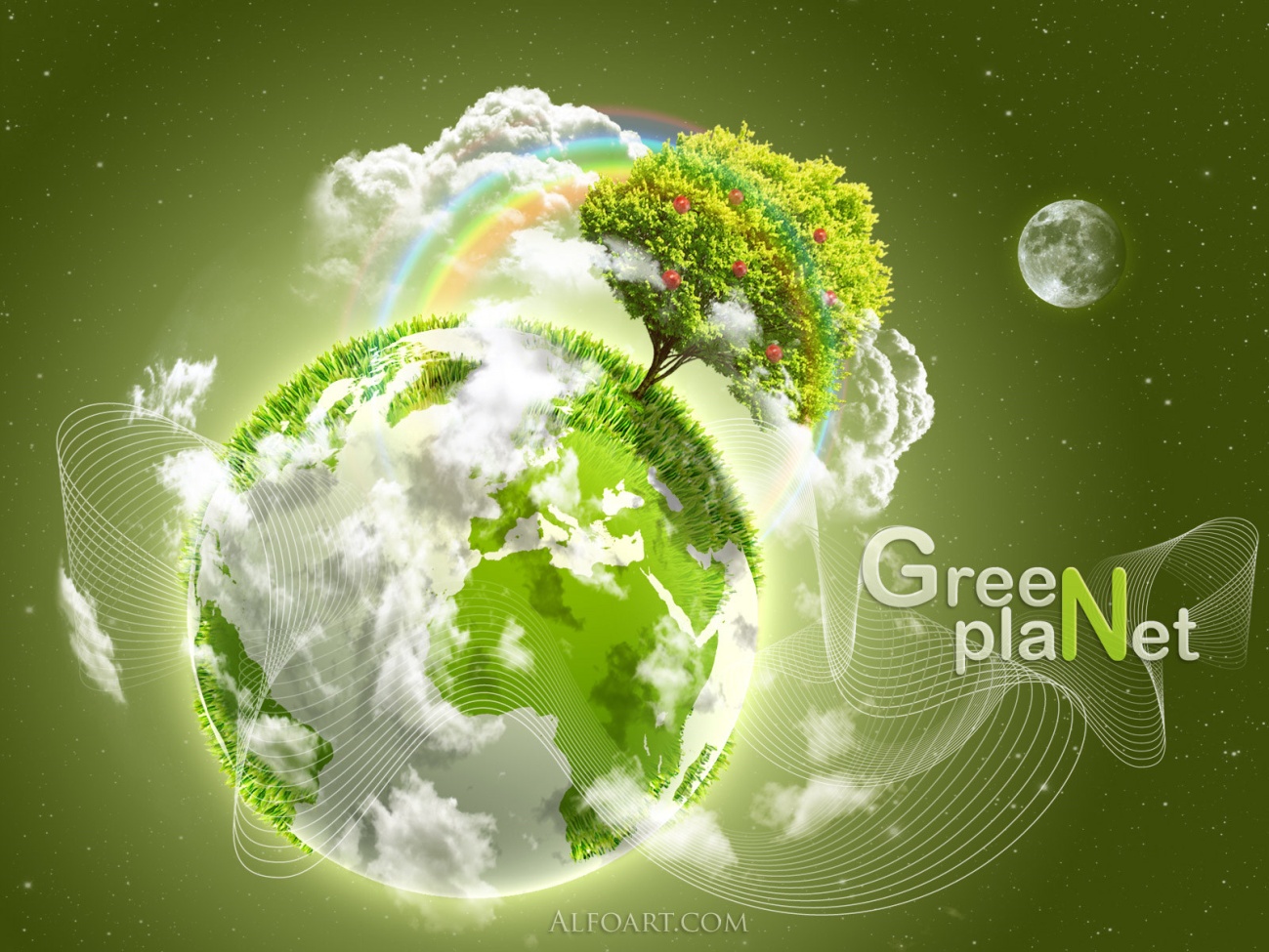 What is earth day?
#AMHSJEOPARDYFLOW
What act established emissions standards for factories and automobiles– 400 Points
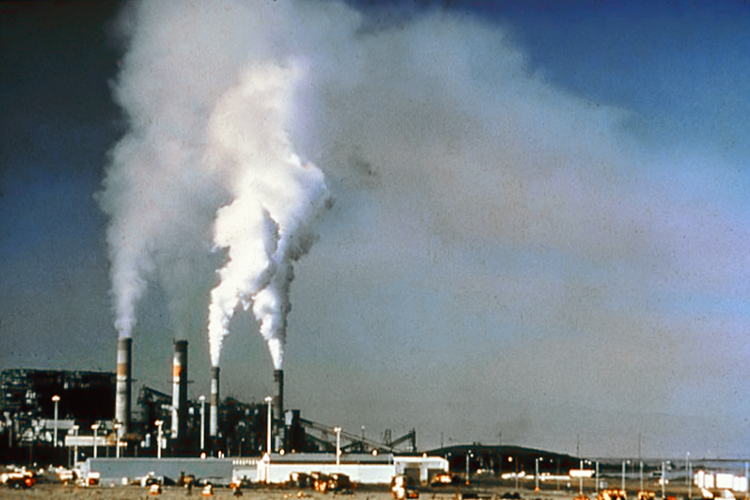 What is the clean air act?
#AMHSJEOPARDYFLOW
The residents soon learned that their community sat atop a decades-old toxic waste dump. Over time its hazardous contents had leaked into the ground– 500 Points
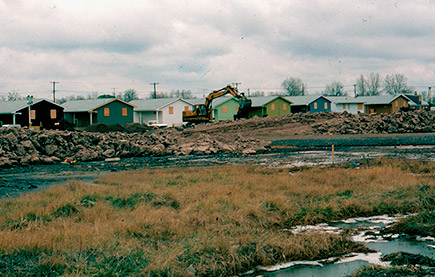 What is the Love Canal?
#AMHSJEOPARDYFLOW
One of the forces that helped bring the women’s movement to life was this. – 100 Points
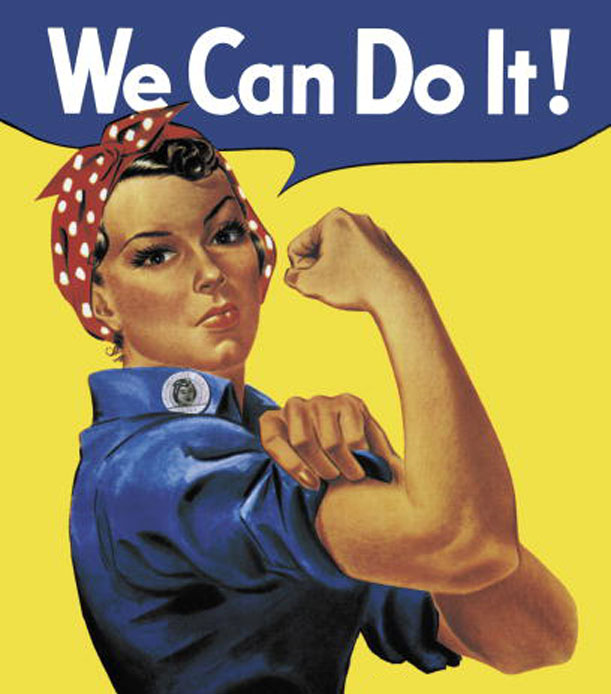 What is the presidents Commission of the status of women?
#AMHSJEOPARDYFLOW
A new organization, the idea of Betty Friedan, reflected the diverse goals of the modern feminist movement and was named the– 200 Points
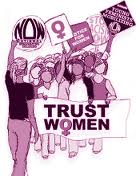 What is the National Organization for Women?
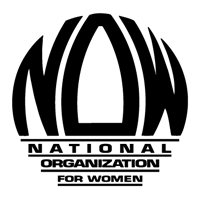 #AMHSJEOPARDYFLOW
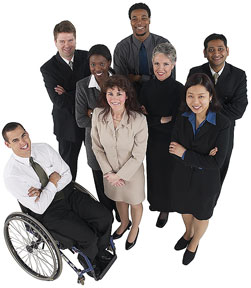 What outlawed job discrimination by private employers not only on the basis of race, color, religion, and national origin, but also of gender– 300 Points
What is the Equal Employment Opportunity Act?
#AMHSJEOPARDYFLOW
Although about 47 percent of American women were in the workforce in the 1960s, generally they were shut out of– 400 Points
What are higher paying and prestigious professions?
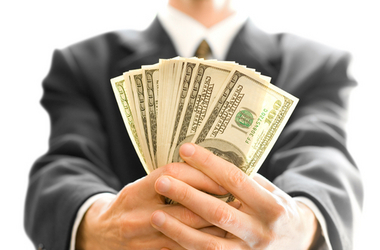 #AMHSJEOPARDYFLOW
Betty Friedan and others set out to form this.– 500 Points
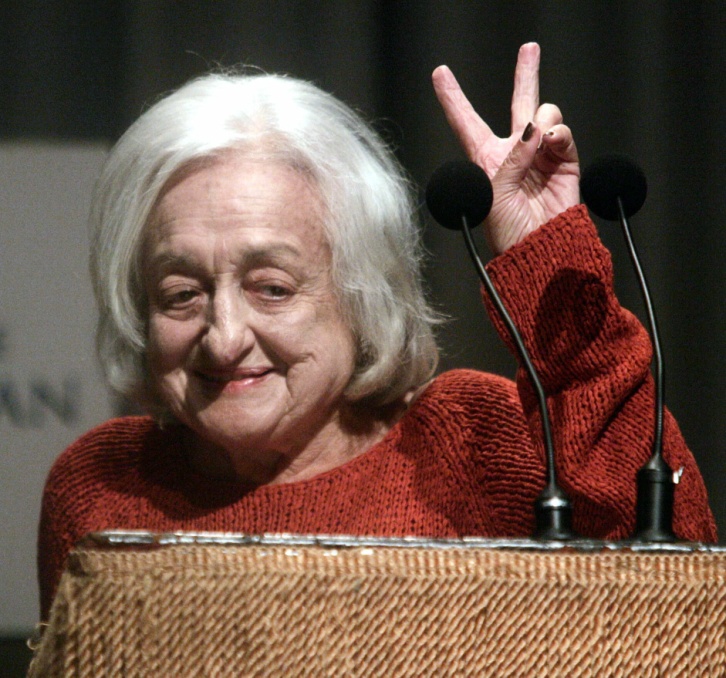 What is the National Organization for Women (NOW)?
#AMHSJEOPARDYFLOW
The movement was sparked in Berkeley, California, when the university decided to restrict the student’s rights to distribute literature and to recruit volunteers for political causes on campus.– 100 Points
What is the free speech movement?
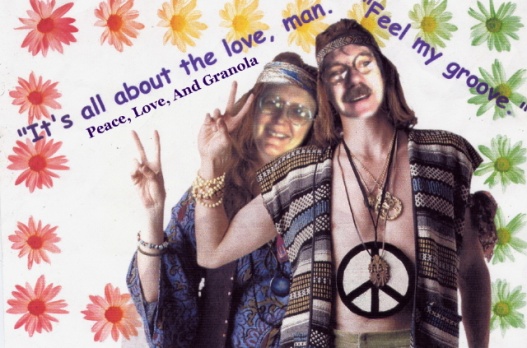 #AMHSJEOPARDYFLOW
Where SDS leaders orchestrated an eight-day occupation of several buildings to protest the administration’s plan to build a new gym in an area that served as a neighborhood park. – 200 Points
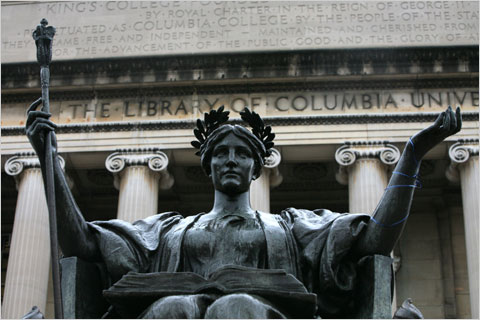 What Are Columbia university in New York city?
The early 1960s saw a phenomenon that fueled the youth movement-the rapid increase in– 300 Points
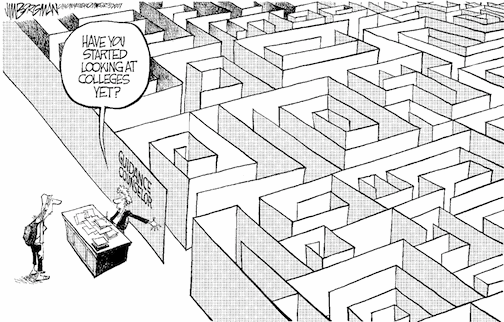 What are college enrollments?
The 1960s gave birth to a conspicuous youth movement, which challenged the American political and social system and conventional– 400 Points
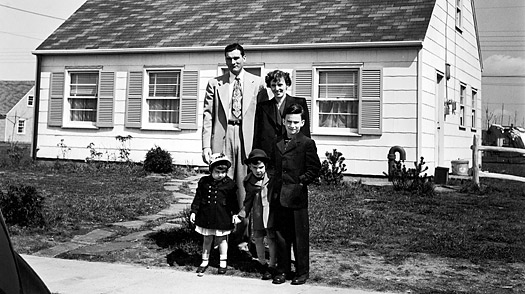 What are middle class values?
#AMHSJEOPARDYFLOW
Many of the religious groups embraced by members of the counterculture centered around– 500 Points
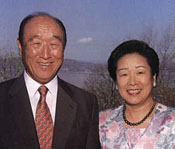 What are authoritarian leaders?
#AMHSJEOPARDYFLOW
Leaders of the civil rights movement began to focus their energies on gaining good jobs for African Americans and– 100 Points
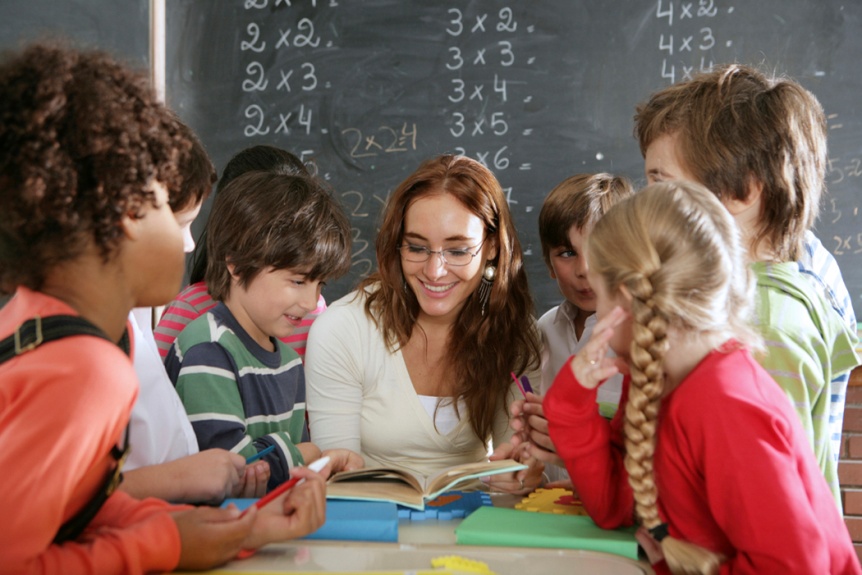 What is an adequate education?
#AMHSJEOPARDYFLOW
Who founded People United to Save Humanity, or PUSH, a group aimed at registering voters, developing African American businesses, and broadening educational opportunities?– 200 Points
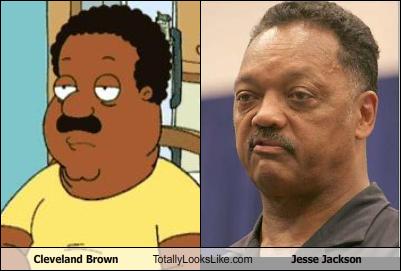 Who is Jesse Jackson?
#AMHSJEOPARDYFLOW
An affirmative action called for companies and institutions doing business with the federal government to actively recruit them.– 300 Points
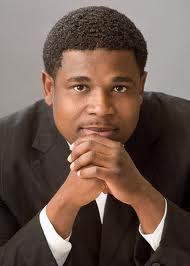 What are African American employees?
#AMHSJEOPARDYFLOW
were kept from jobs, promotions, and a place in schools because a certain number of such positions had been set aside for minorities or women– 400 Points
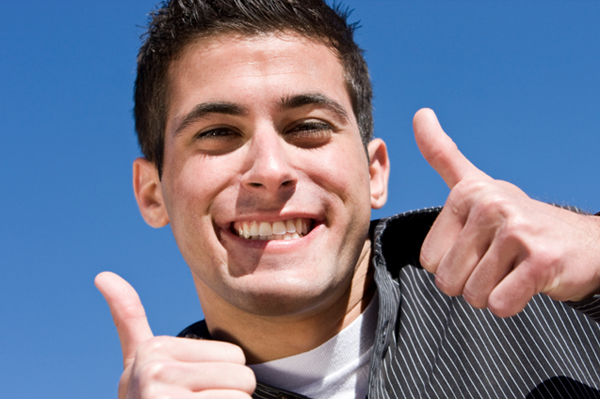 What are qualified white workers?
#AMHSJEOPARDYFLOW
By the early 1970’s, Civil Rights leaders began to push harder– 500 Points
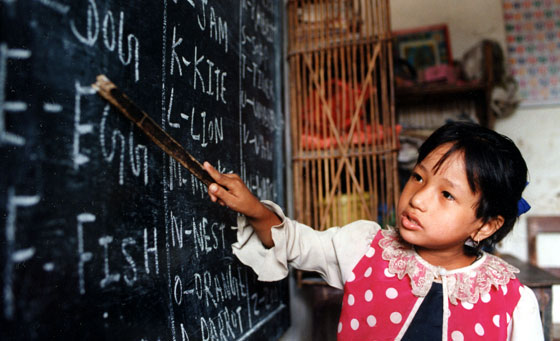 What are adequate education and gaining good jobs.
#AMHSJEOPARDYFLOW
The big change in abortion laws came with the 1973 Supreme Court decision in– 100 Points
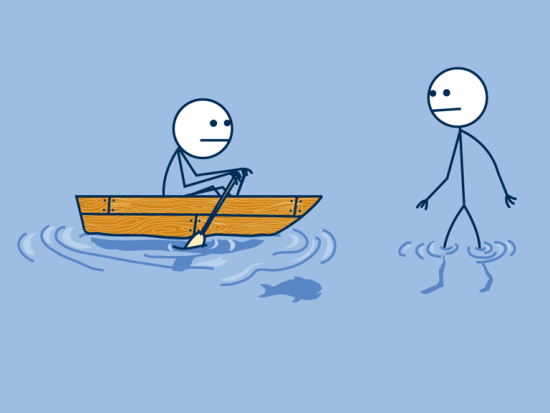 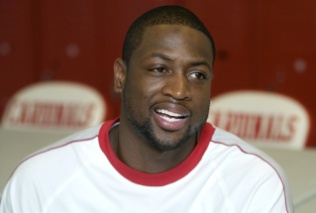 What is Roe v. Wade?
#AMHSJEOPARDYFLOW
The Indian civil rights act recognized the legitimacy of local reservation law and guaranteed reservation residents the protection of this.– 200 Points
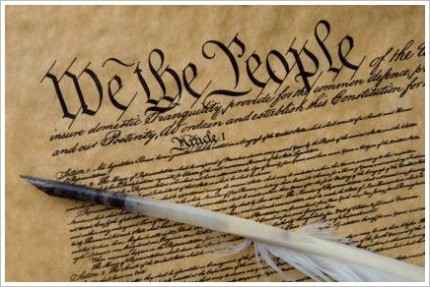 What is the bill of rights?
#AMHSJEOPARDYFLOW
Congress passed the National Traffic and Motor Vehicle Safety Act in 1966 and for the first time set federal safety regulations for the– 300 Points
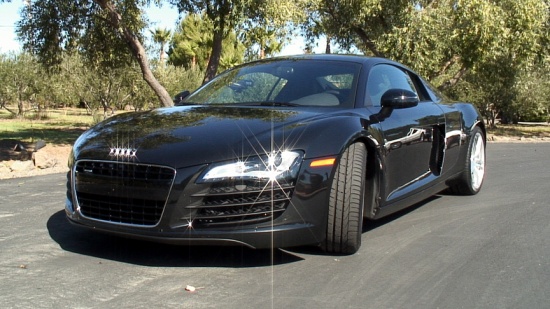 What is the automobile industry?
#AMHSJEOPARDYFLOW
Who founded the political party La Raza Unida, which called for job-training programs and greater access to financial institutions?– 400 Points
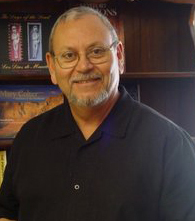 Who is Jose Angel Gutierrez?
#AMHSJEOPARDYFLOW
The conditions that led the native Americans to organize in the 1960’s – 500 Points
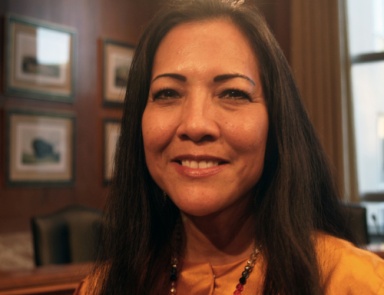 What is low income, unemployment, and low life expectancy due?
#AMHSJEOPARDYFLOW